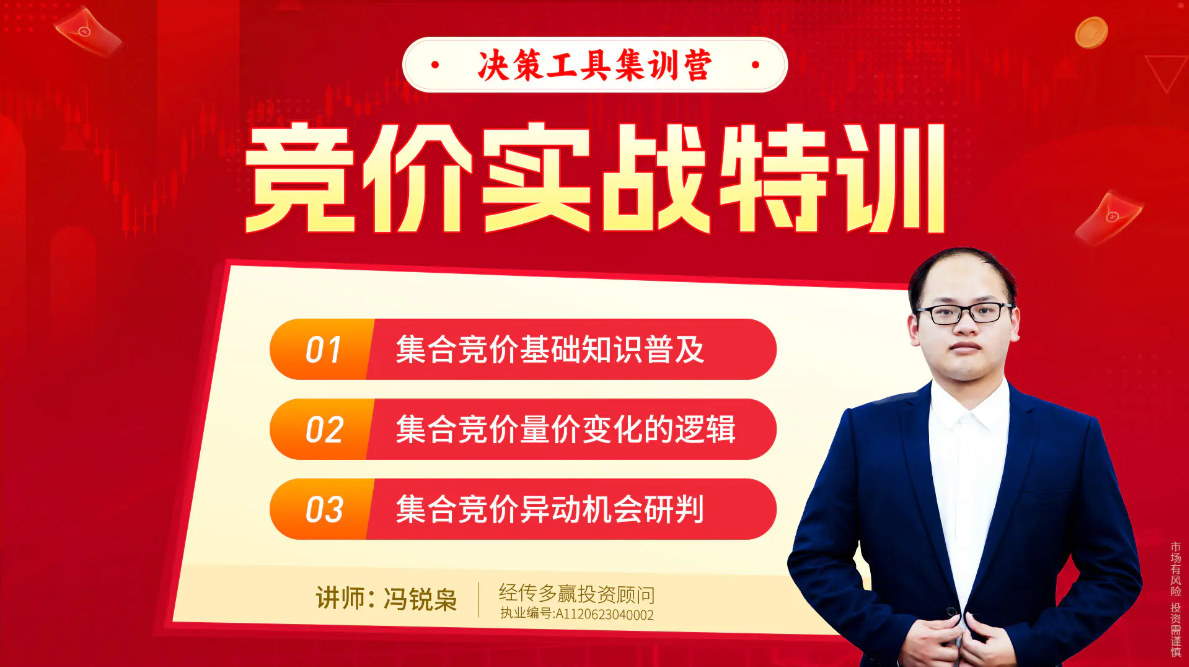 中山大学金融系毕业，股市经验6年，证券从业3年，风格偏好短线热点的各类选股策略，独创《强阳低吸》《低开反包》等战法，擅长追根溯源，挖掘资金背后的底层逻辑与市场情绪周期的演绎
竞价实战特训
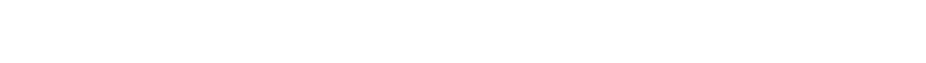 主讲老师       冯锐枭
执业编号  A1120623040002
大盘状态
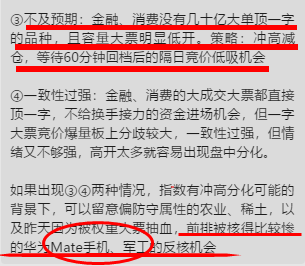 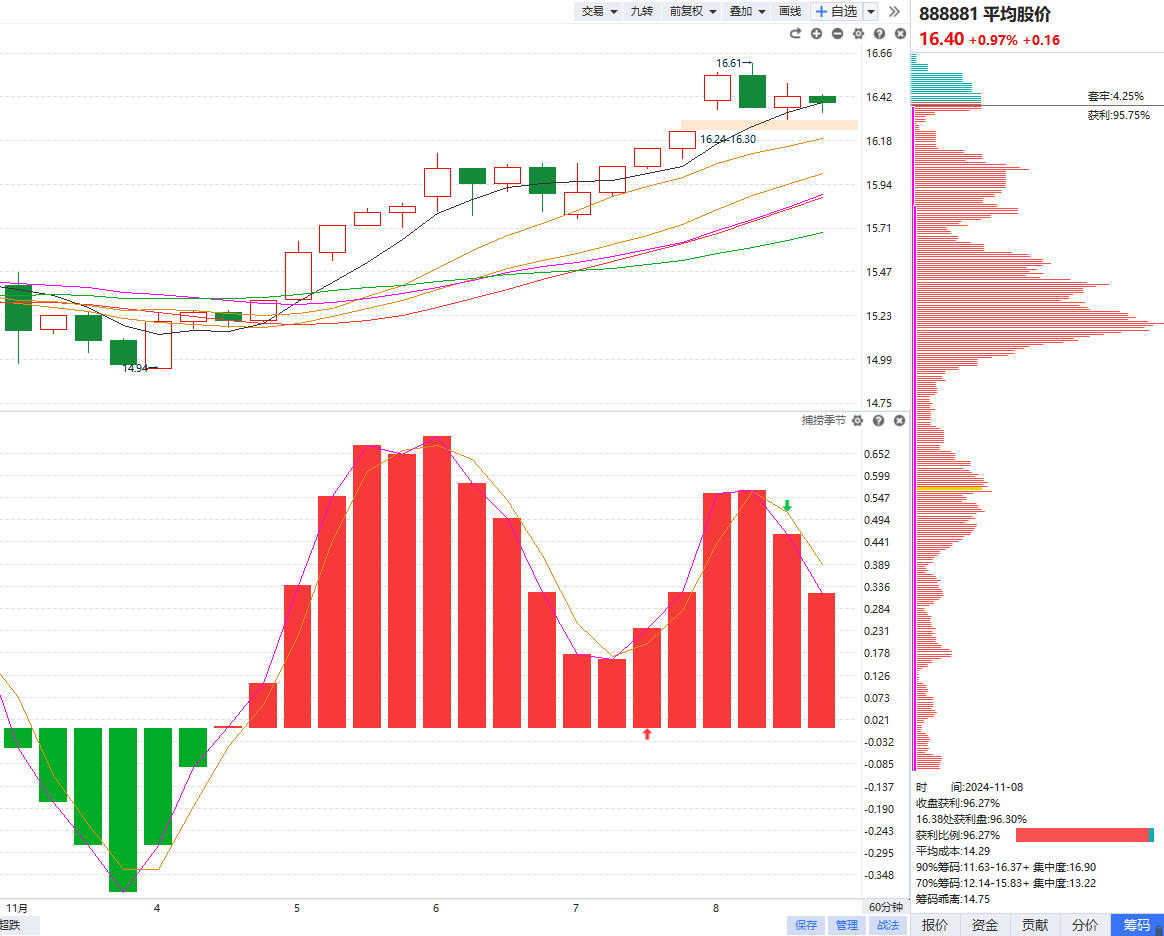 流动资金翻红的60分钟死叉：
回档关注竞价低吸节点，仓位5-6成

题材：
短线防守题材（农业、稀土、消费、金融）
风险释放后继续关注资金新高的泛科技方向（芯片、华为手机、信创）
风险提示:观点基于软件数据和理论模型分析，仅供参考，不构成买卖建议，股市有风险，投资需谨慎!
竞价策略：龙头反包
情绪选股-低开反包
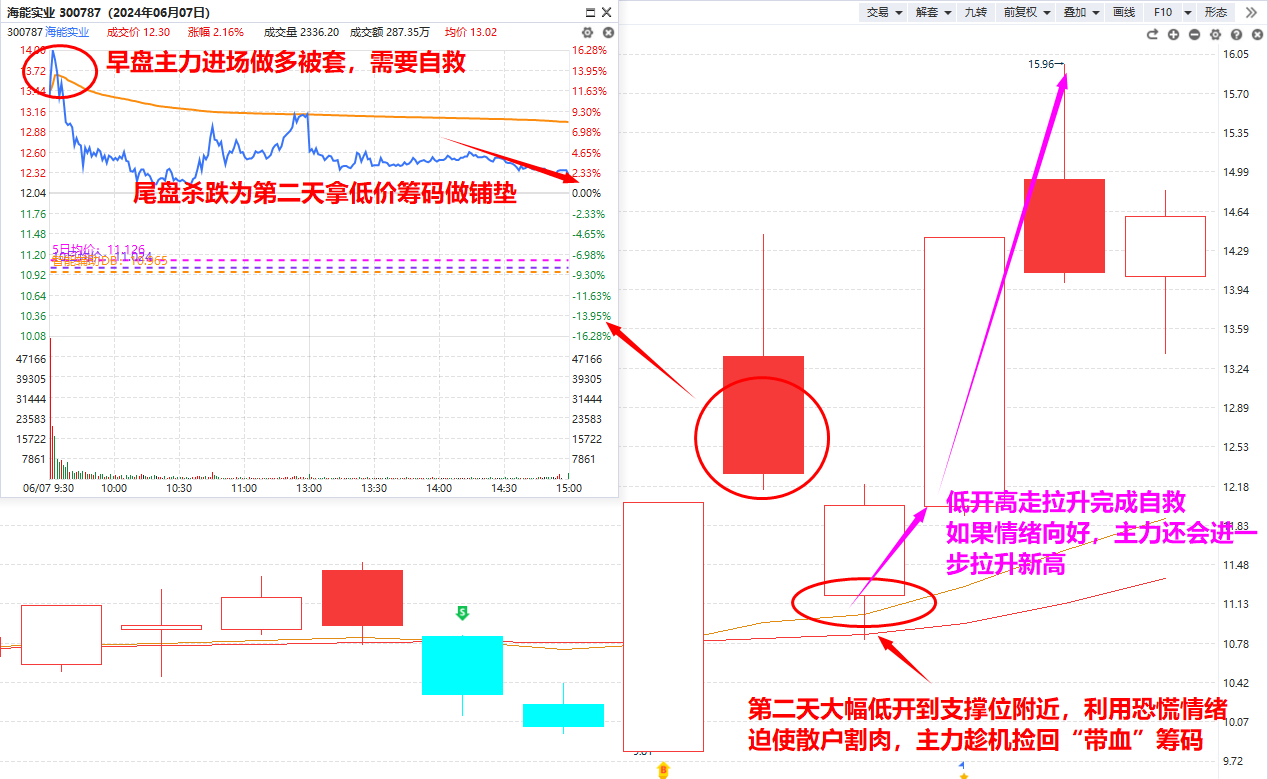 情绪交易模型（短周期）：

人气股低开后引发资金抄底进场


适用范围：

非牛线下移阶段，指数出现阴线调整或十字星后的隔日竞价
核心逻辑：
突破失败的主力主动洗盘，大幅低开制造恐慌，迫使散户割肉。随后主力扫货“便宜”筹码，低开高走拉升完成自救
个股只作为案例教学展示，不构成任何买卖或指导建议
风险提示:观点基于软件数据和理论模型分析，仅供参考，不构成买卖建议，股市有风险，投资需谨慎!
低开反包-选股条件
通过竞价狙击-竞价战法（早盘9:25更新），选出近期人气股急跌低开后的反包机会，条件：

1、将个股按昨日换手排序，选出换手在10%-50%的个股（有换手代表个股前一天有新主力进场）；

2、选出竞价金额接近或大于1000万的个股（竞价金额太小的话个股人气不足，量越大越好）；

3、前一天的流动资金和主力净买额都要翻红，主力净买额大于2000万（有资金流入的调整，隔日修复的概率才更大）

4、前一天的K线要求：早盘冲高、尾盘跳水的倒锤头线，最好是阴线（要杀得透，不能有拉尾盘），且最好回补了高开缺口，剔除高位连板股的首根断板阴线；

5、开盘价要在重要支撑附近（5日线或辅助线），低开幅度最好低于-2%，开盘价距离前一天最高点的空间最好要接近或超过15%；

6、竞价战法为短线交易战法，如果出现-3%以上的浮亏无条件止损一半，如果出现7%以上的浮盈无条件减一半做低成本，非连板涨停个股尽量在隔日内完成止盈止损（针对没太多时间看盘或者短线操作不熟练的朋友，如果有比较好的看盘技术和盘感，再考虑按照自身节奏灵活操作）
风险提示:观点基于软件数据和理论模型分析，仅供参考，不构成买卖建议，股市有风险，投资需谨慎!
龙头反包①：选分歧龙头
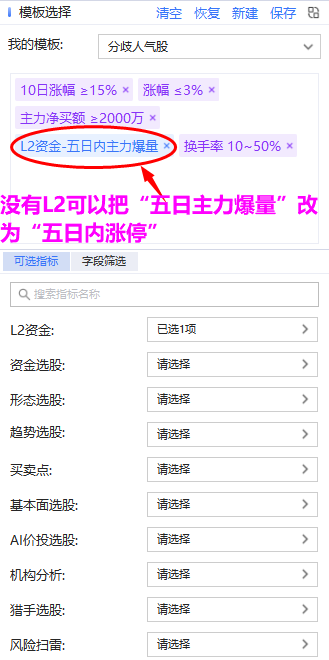 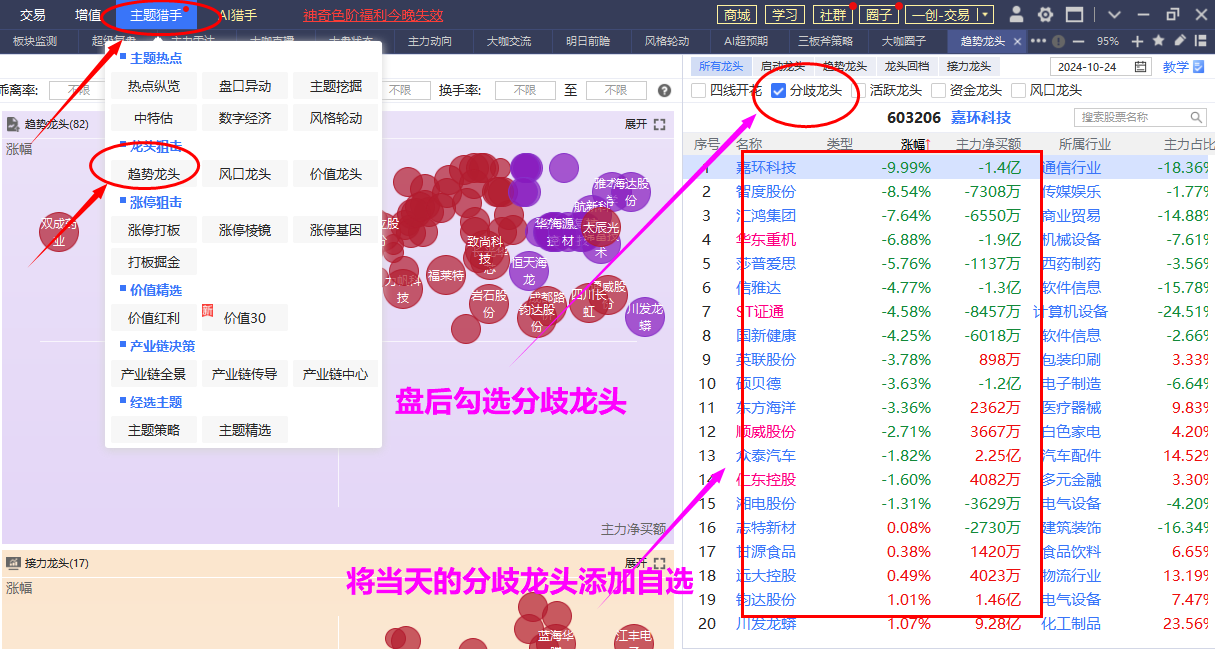 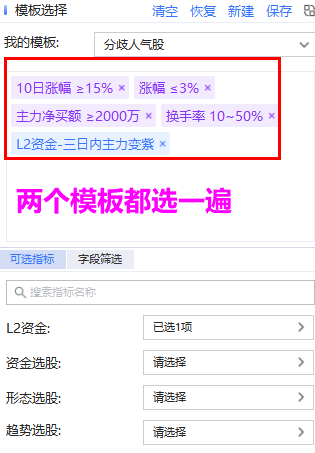 盘后选出猎手当天的分歧龙头（高人气、弹性大、资金强），添加自选后按照智能盯盘条件进行初步筛选，如果没有猎手可以直接按照同样的智能盯盘条件对沪深A股进行筛选
风险提示:观点基于软件数据和理论模型分析，仅供参考，不构成买卖建议，股市有风险，投资需谨慎!
龙头反包①：选龙头
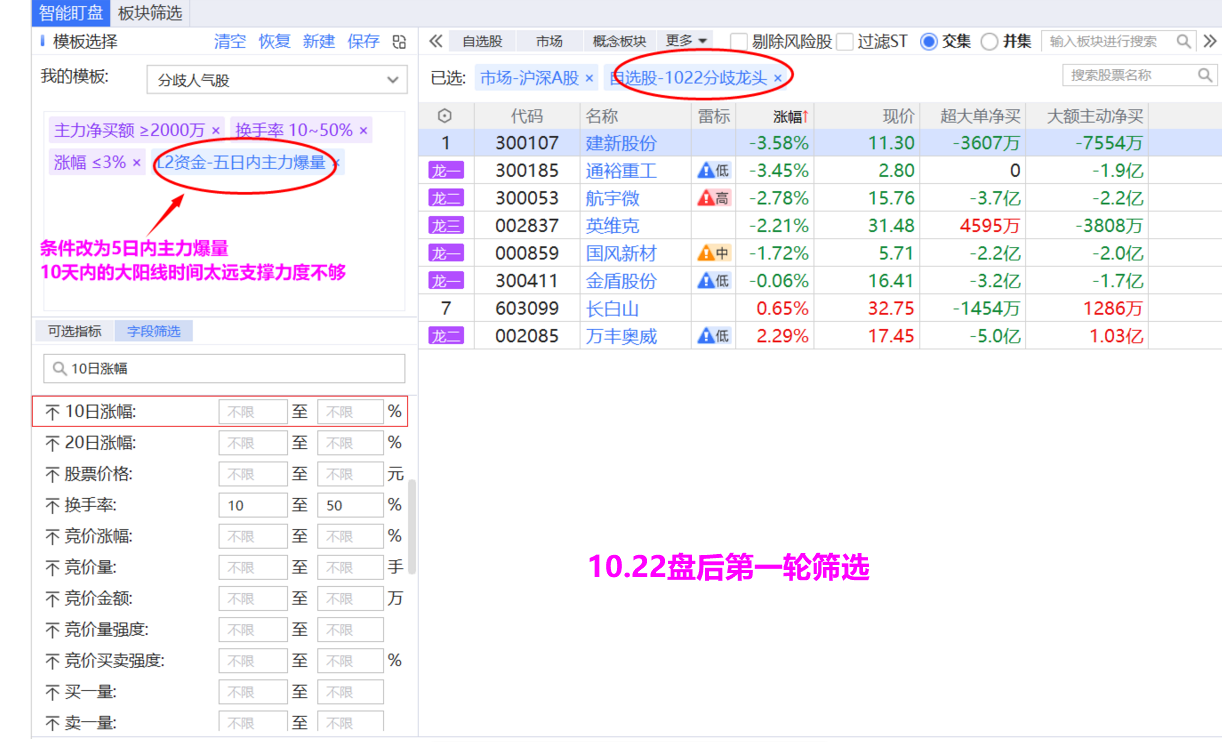 通过智能盯盘条件，对分歧龙头完成第一轮筛选
个股只作为案例教学展示，不构成任何买卖或指导建议
风险提示:观点基于软件数据和理论模型分析，仅供参考，不构成买卖建议，股市有风险，投资需谨慎!
龙头反包②：选反包图形
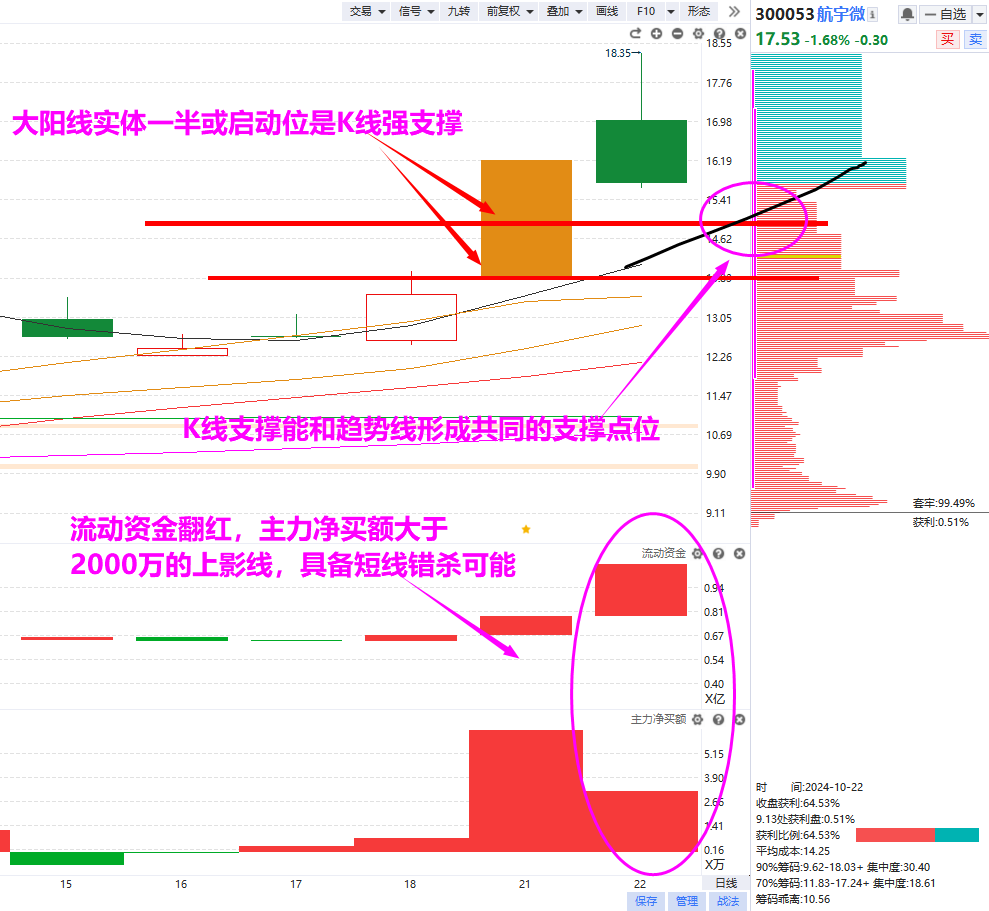 1. 选出早盘放量冲高，午后跳水杀跌至尾盘的倒锤头线

2. 1-2天内出现过实体大阳线，且大阳线支撑位（实体一半或启动位）能与趋势线（5日线、10日线或辅助线）形成共同短线支撑点位

3. 当天已经回补了高开缺口

4. 排除4连板及以上的连板股断板后的上影线
个股只作为案例教学展示，不构成任何买卖或指导建议
风险提示:观点基于软件数据和理论模型分析，仅供参考，不构成买卖建议，股市有风险，投资需谨慎!
龙头反包③：竞价确认
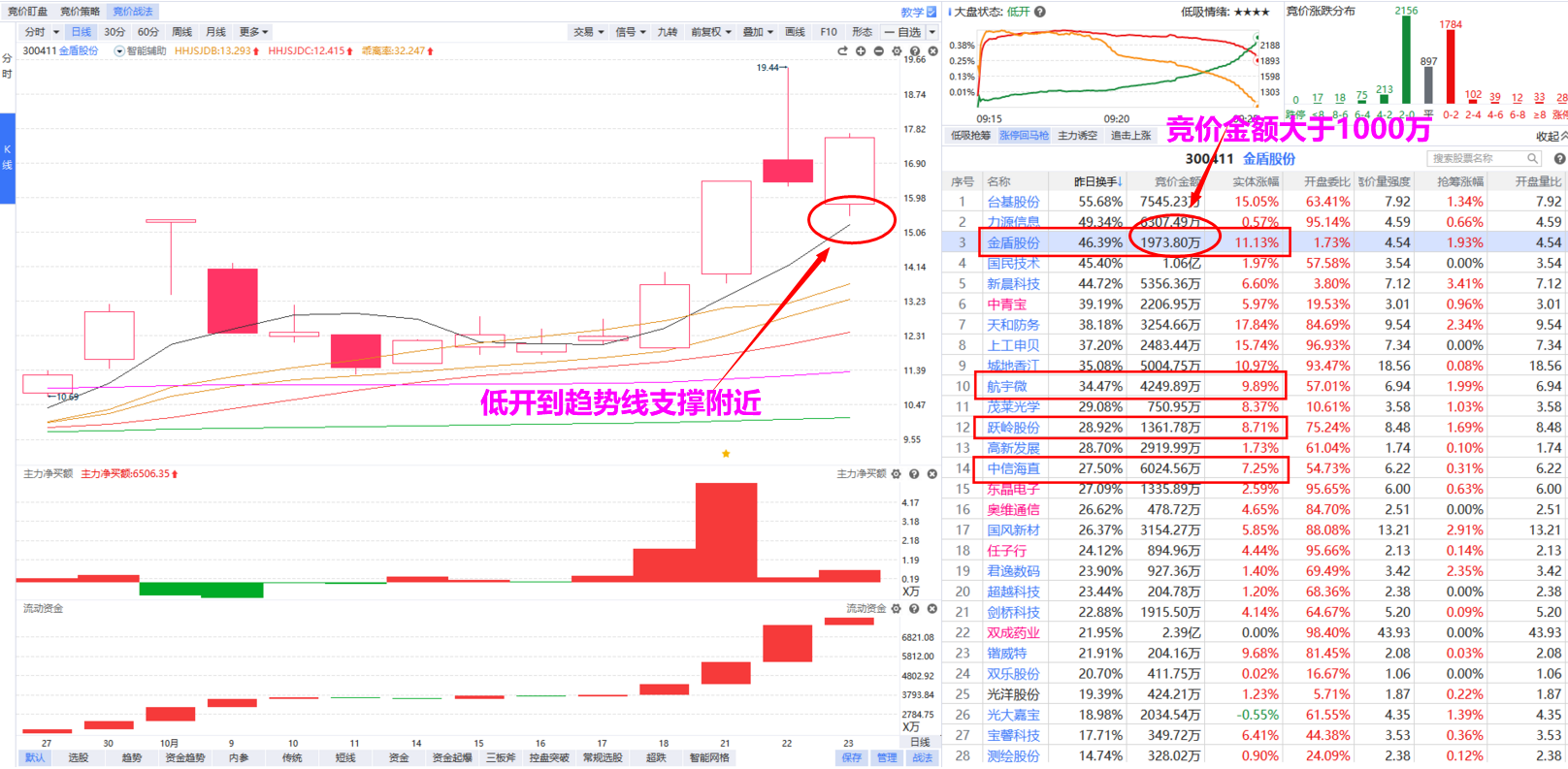 1. 竞价金额接近或大于1000万

2. 低开幅度最好低于-2%，且能低开至趋势线和大阳线的共同支撑位附近（创业板偏差2-3个点，主板偏差1-2个点）

3.能出现在竞价狙击-涨停回马枪/主力诱空战法形成叠加的，表现会更加强势（加分项，非必需条件）
个股只作为案例教学展示，不构成任何买卖或指导建议
风险提示:观点基于软件数据和理论模型分析，仅供参考，不构成买卖建议，股市有风险，投资需谨慎!
龙头反包③：竞价确认
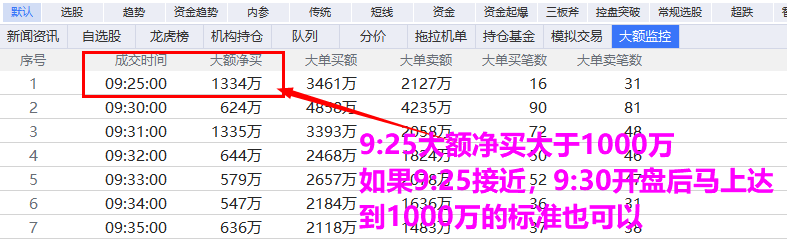 变式：抢筹高开
1. 9:25竞价金额、大额净买都大于1000万

2. 竞价出现过小抢筹

3.板块前一天是流动资金翻红的调整K线（小阴线、上影线、十字星等）

4.仓位相比于普通模式要控制一下，1-1.5成仓左右
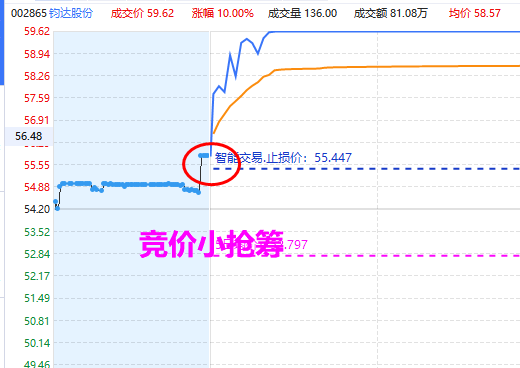 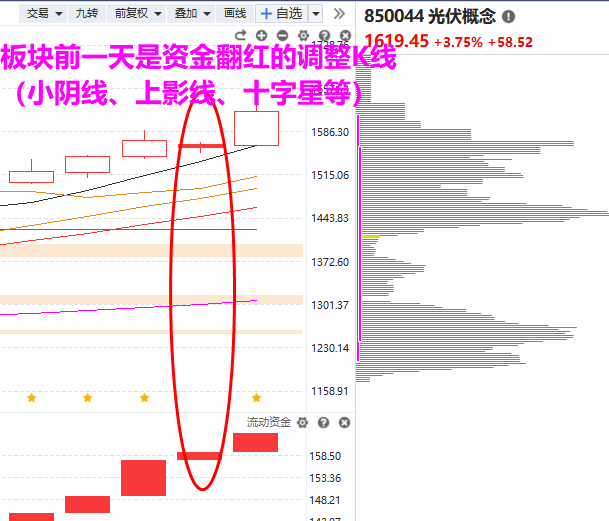 个股只作为案例教学展示，不构成任何买卖或指导建议
风险提示:观点基于软件数据和理论模型分析，仅供参考，不构成买卖建议，股市有风险，投资需谨慎!
买点
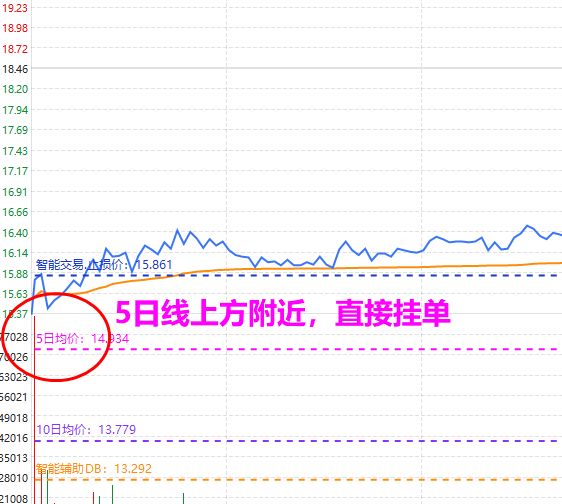 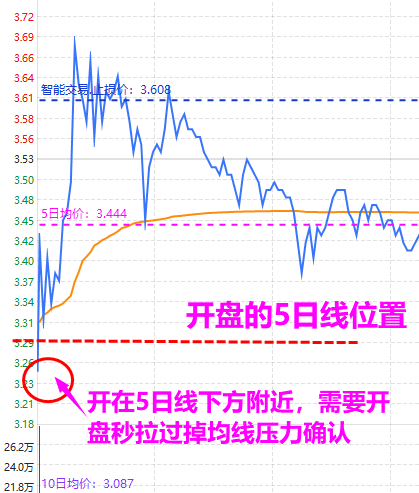 开盘价在支撑位（5日线、10日线、辅助线）附近，如果在支撑上方，可以直接挂单，委托价比开盘价高1个点左右，仓位1-2成

如果在支撑位下方，需要开盘秒拉过最近的支撑均线表态，委托价比突破的支撑高1个点左右，仓位1-2成（成功5次以上熟悉模式后，对于看好的个股或节点可以提高到3成）
个股只作为案例教学展示，不构成任何买卖或指导建议
风险提示:观点基于软件数据和理论模型分析，仅供参考，不构成买卖建议，股市有风险，投资需谨慎!
卖点-趋势线防守，强留弱走
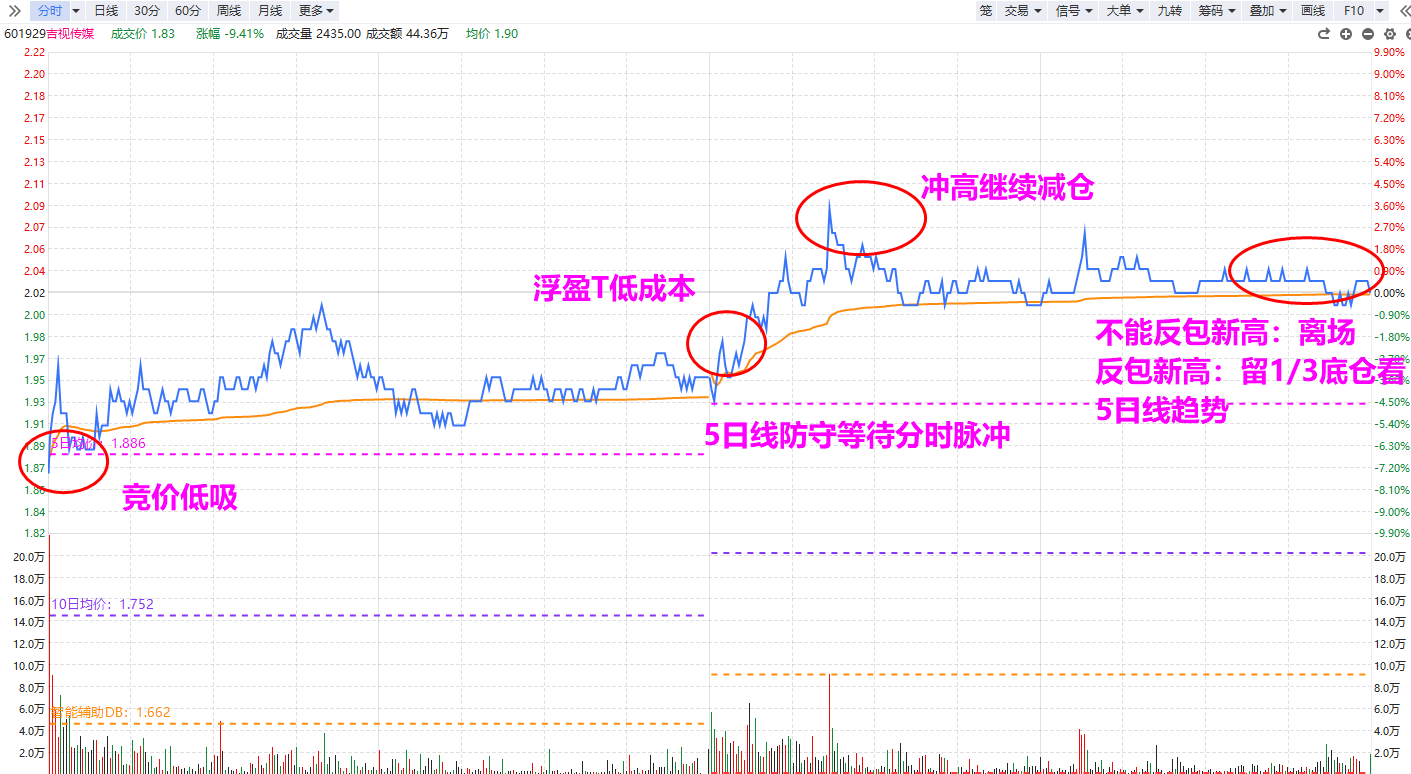 ①有浮盈先部分高抛T低成本

②趋势线防守等待盘中脉冲（偏离分时均线4%的无量冲高），如无脉冲尽量尾盘离场

③如果属于资金和趋势都强势的风口主题，可以保留1/3的底仓沿着5日线看趋势
个股只作为案例教学展示，不构成任何买卖或指导建议
风险提示:观点基于软件数据和理论模型分析，仅供参考，不构成买卖建议，股市有风险，投资需谨慎!
卖点-破位止损
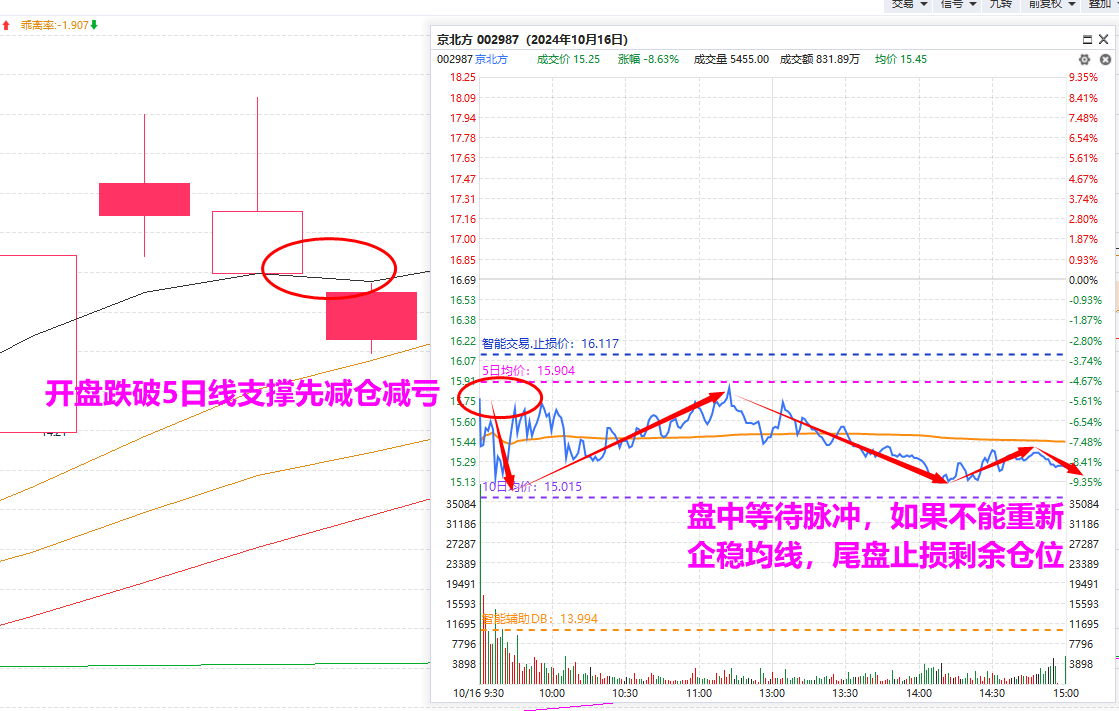 ①走势不及预期优先考虑止损

②减仓后看盘中有无脉冲翻红的离场机会，如无脉冲尽量尾盘离场
个股只作为案例教学展示，不构成任何买卖或指导建议
风险提示:观点基于软件数据和理论模型分析，仅供参考，不构成买卖建议，股市有风险，投资需谨慎!
卖点-急跌处理
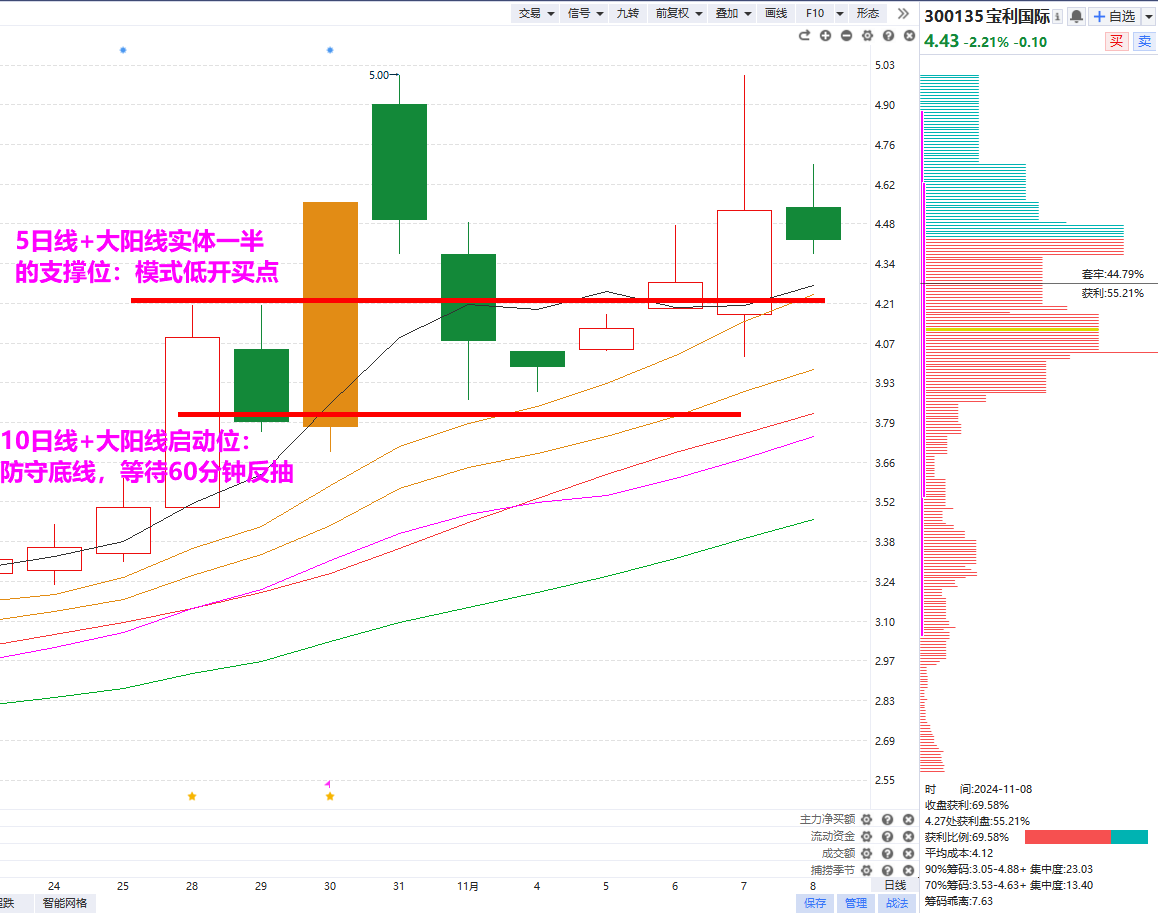 如果当天遭遇急跌（市场弱势或买到不符合模式的个股）

10日线+实体大阳线的启动位是最后的防守底线，等待支撑位的60分钟反抽，如果跌破无条件止损
个股只作为案例教学展示，不构成任何买卖或指导建议
风险提示:观点基于软件数据和理论模型分析，仅供参考，不构成买卖建议，股市有风险，投资需谨慎!
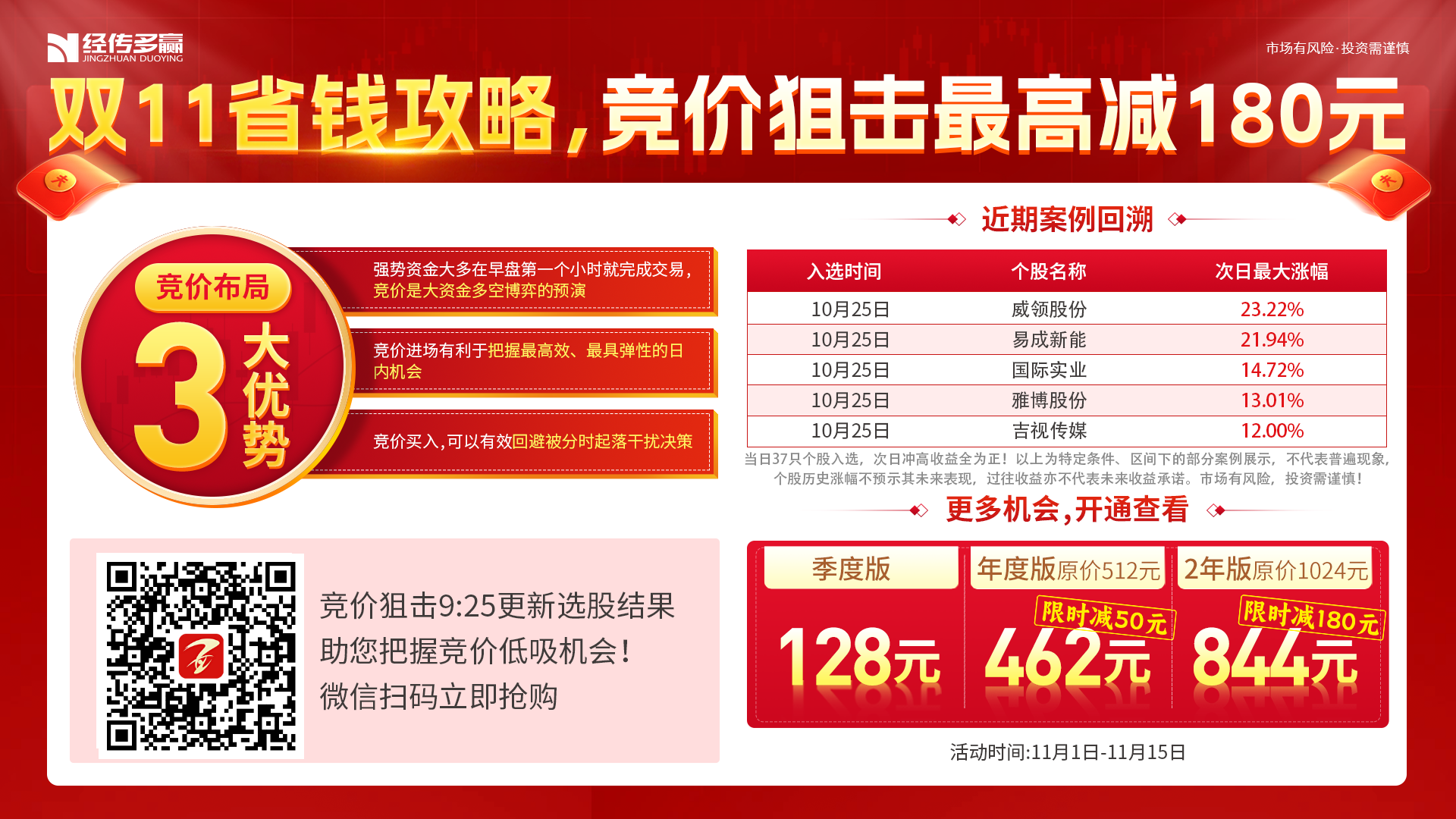 风险提示:观点基于软件数据和理论模型分析，仅供参考，不构成买卖建议，股市有风险，投资需谨慎!
平均10日最高涨幅
平均5日最高涨幅
平均3日最高涨幅
13.87%
20.99%
10.00%
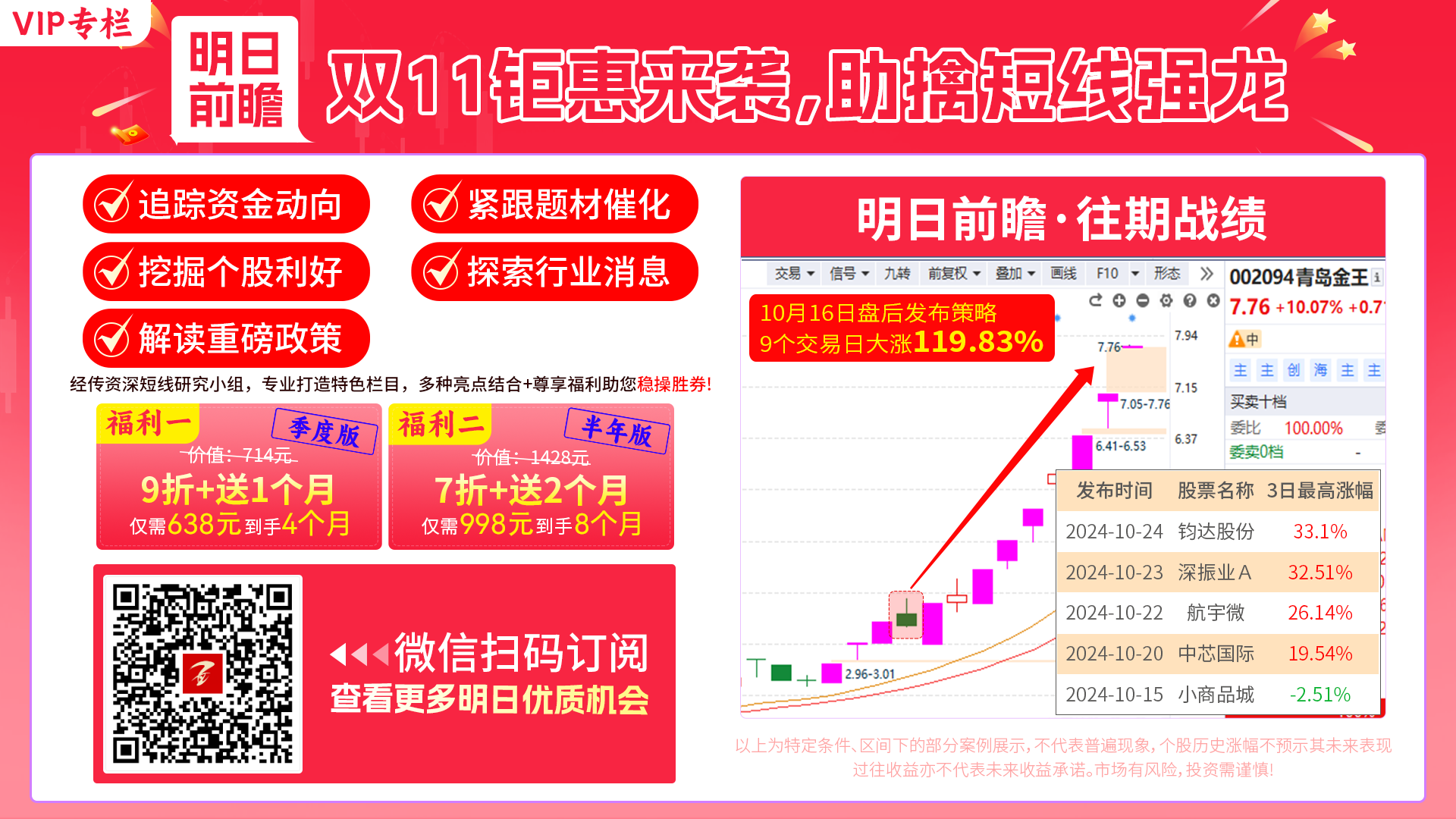 栏目10月入选
个股市场表现
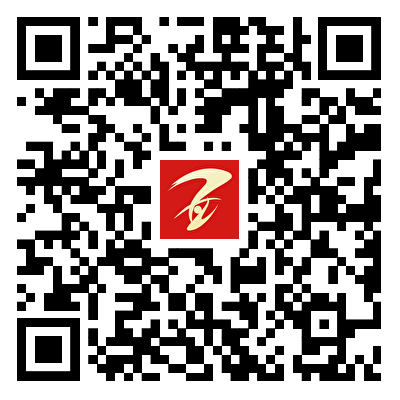 数据来源：经传多赢股票，以上为特定条件、区间下的数据统计，历史数据仅供参考，不代表未来收益承诺
风险提示:观点基于软件数据和理论模型分析，仅供参考，不构成买卖建议，股市有风险，投资需谨慎!
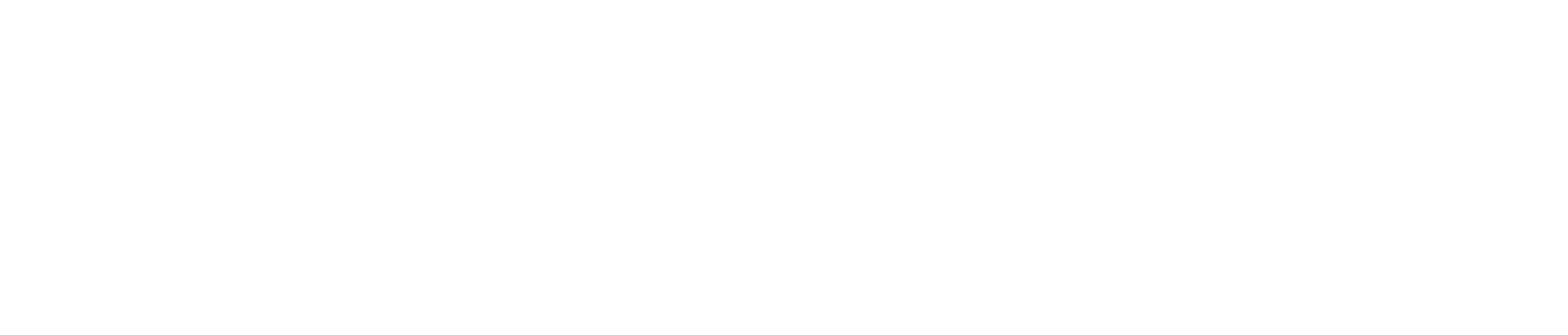 让投资遇见美好!
我司所有工作人员均不允许推荐股票、不允许承诺收益、不允许代客理财、不允许合作分成、不允许私下收款，如您发现有任何违规行为，请立即拨打400-9088-988向我们举报!
风险提示:所有信息及观点均来源于公开信息及经传软件信号显示，仅供参考，不构成最终投资依据，软件作为辅助参考工具,无法承诺收益，投资者应正视市场风险，自主作出投资决策并自行承担投资风险。投资有风险，入市须谨慎!